北京市
西城区黄城根小学
薛铮
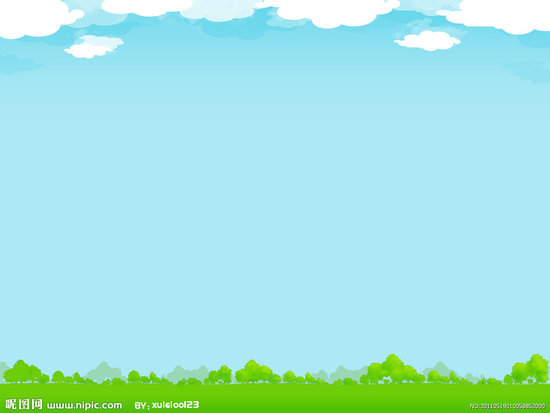 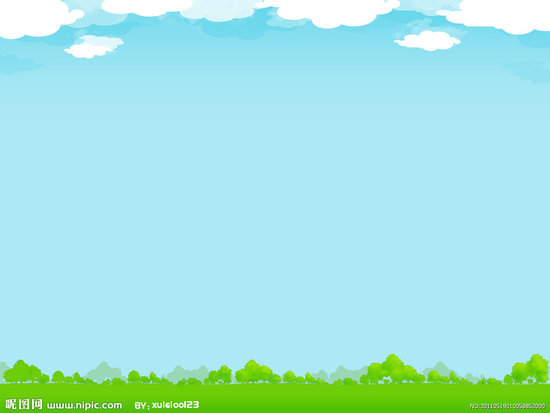 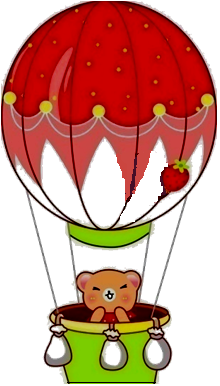 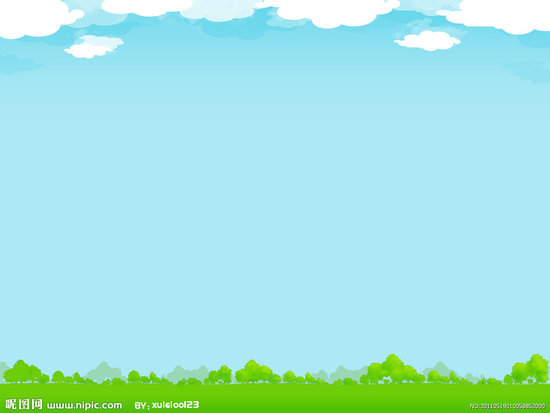 如果每秒上升5米
……
40米
30米
20米
10米
0米
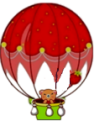 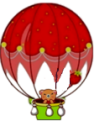 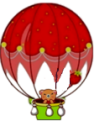 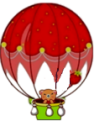 ……
2秒
4秒
6秒
8秒
学习建议
独立思考，在算式上写一写、画一画。

同伴交流，说说你的发现。
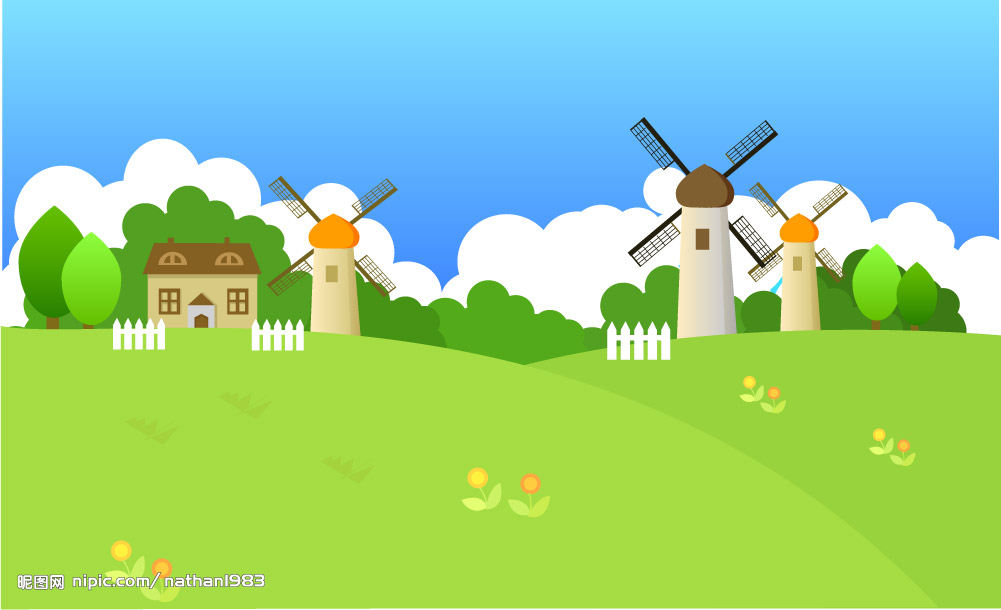 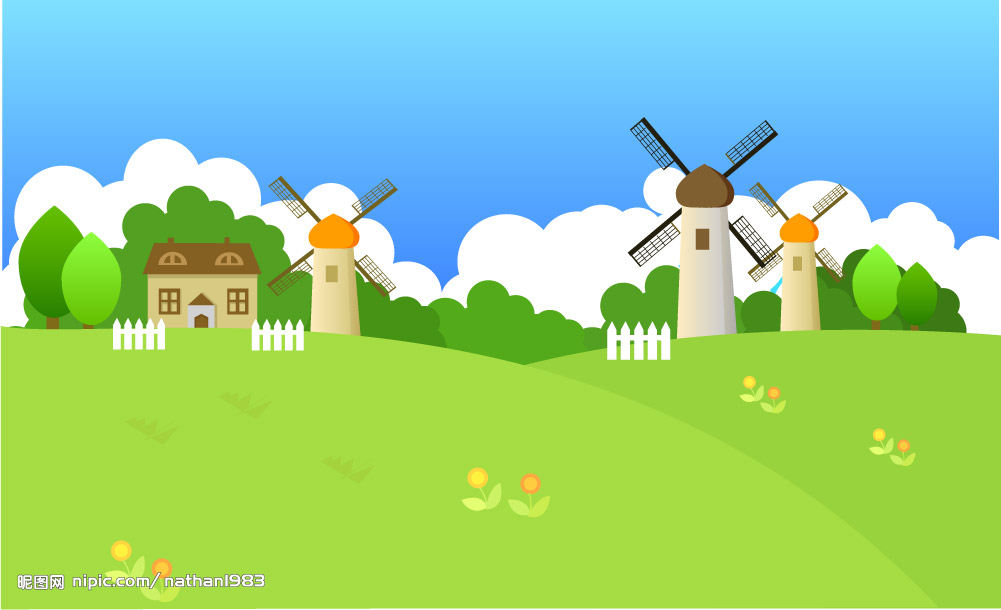 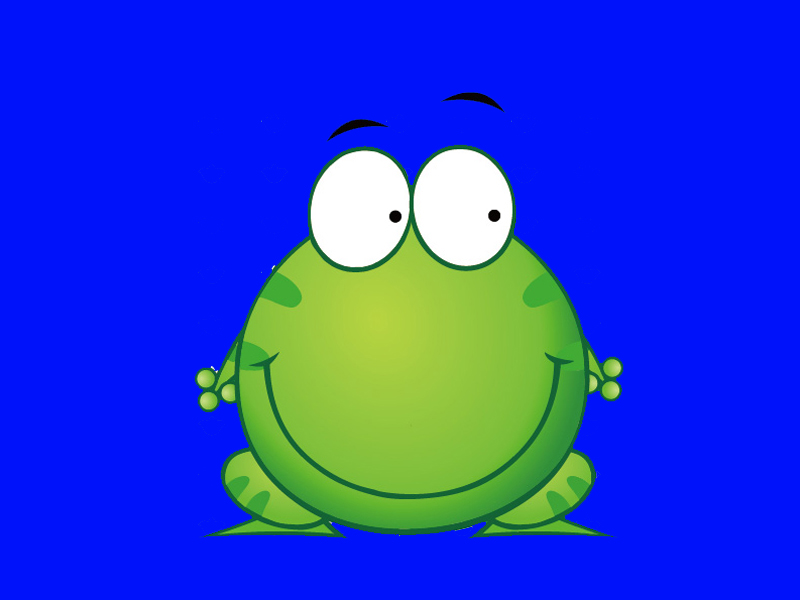 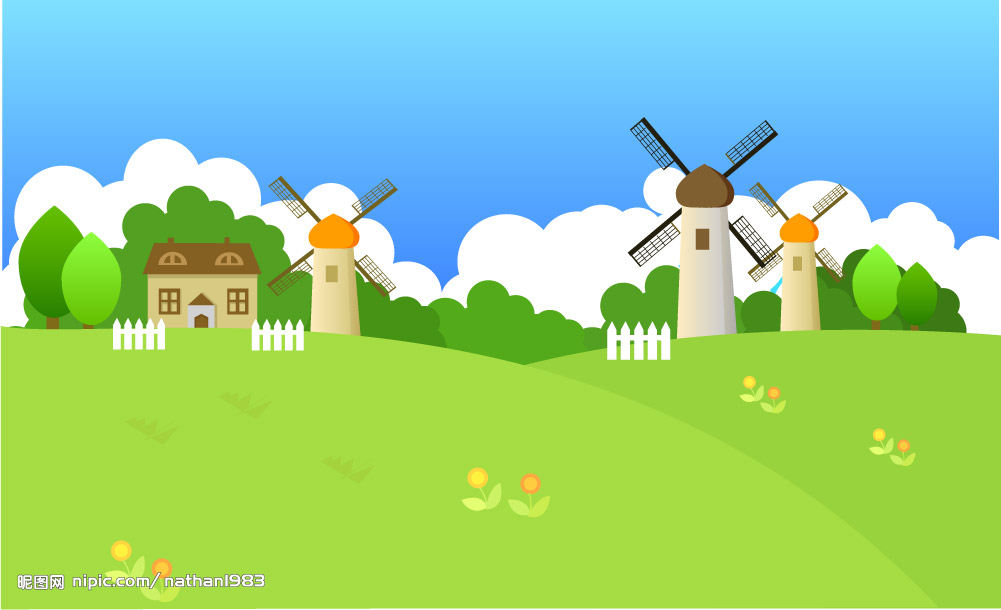 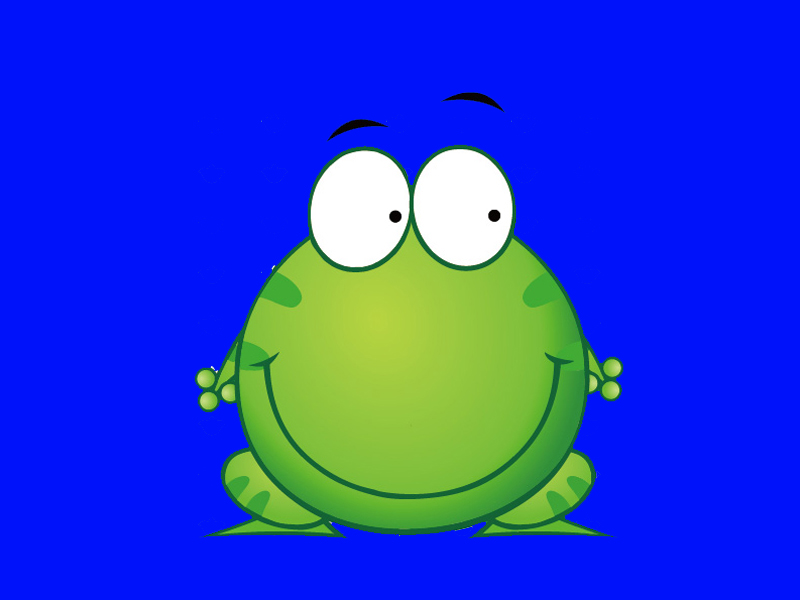 ×
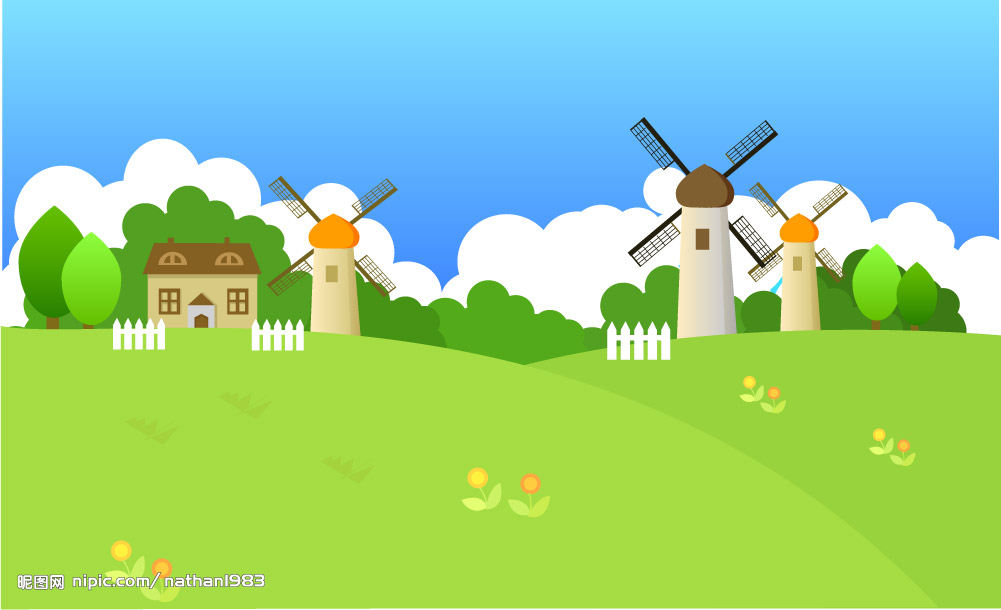 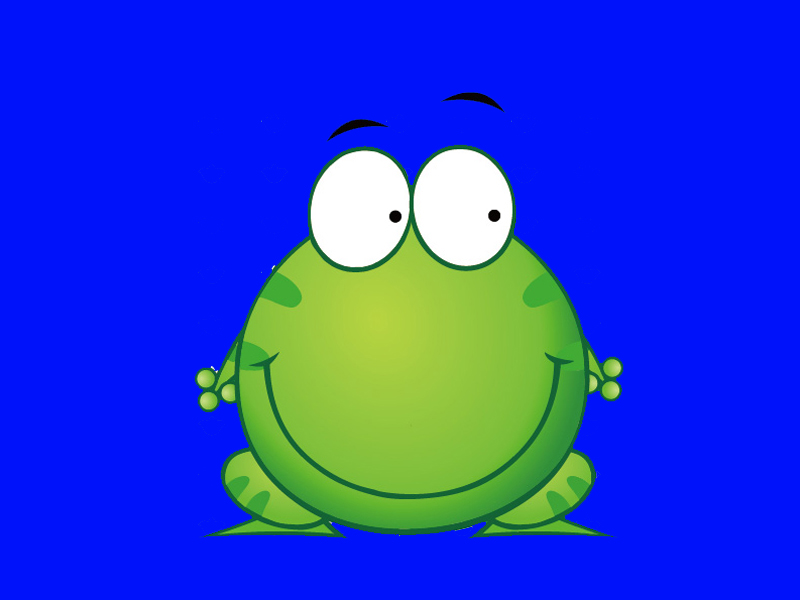 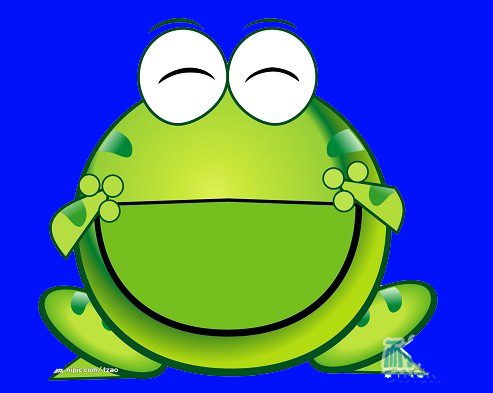 120
5
5
20
60
×
4
15
15
30
30
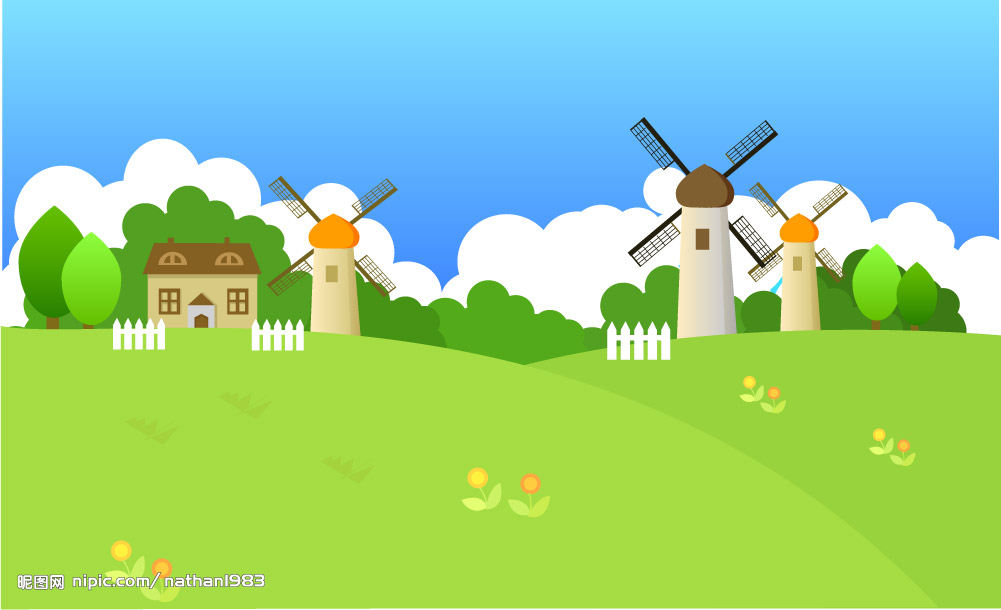 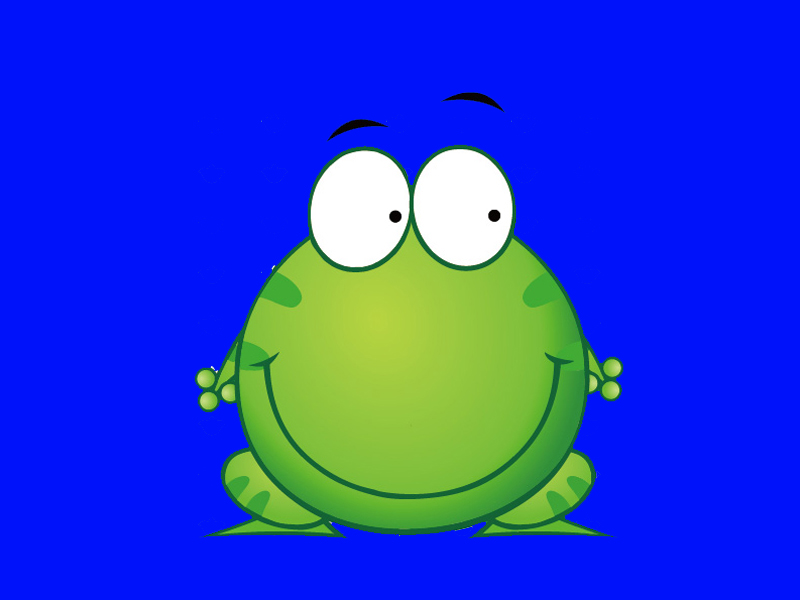 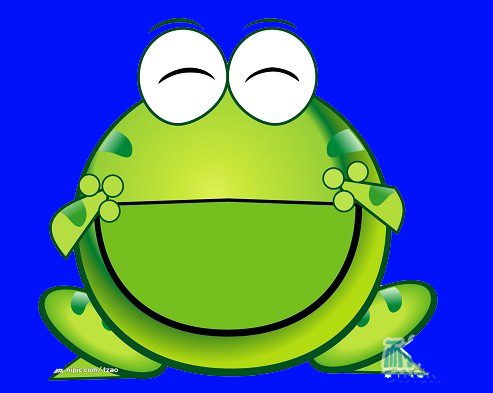 3
3
111
888
222
×
÷2
÷2
6
6
×4
×4
24
24
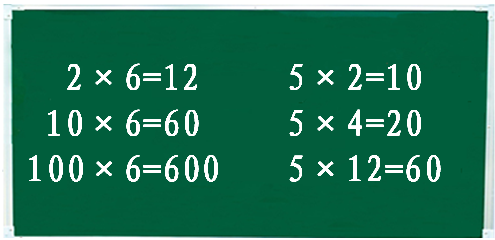 回头看
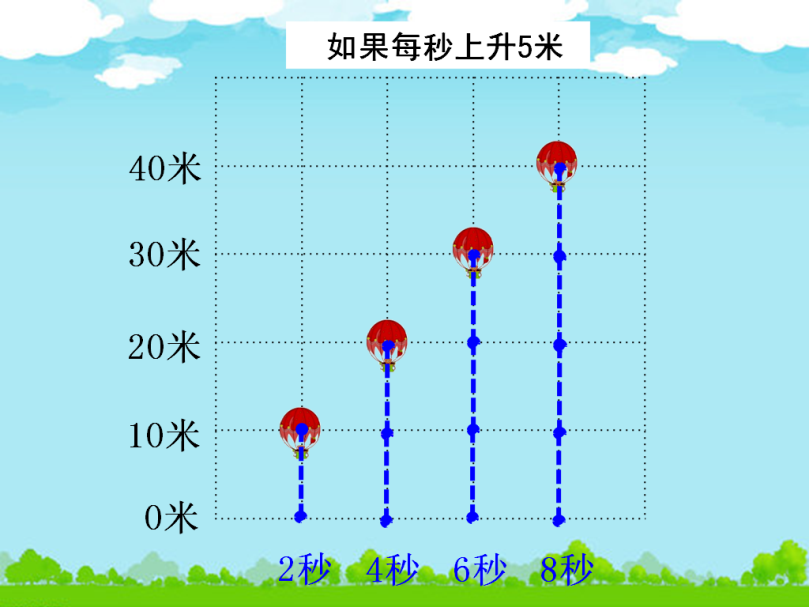 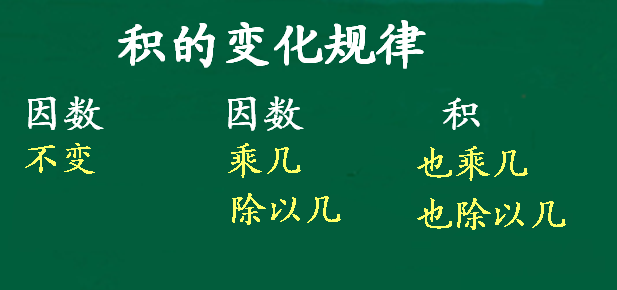 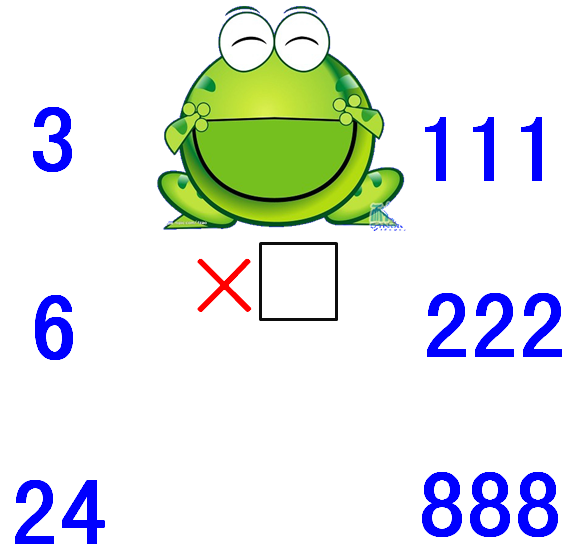 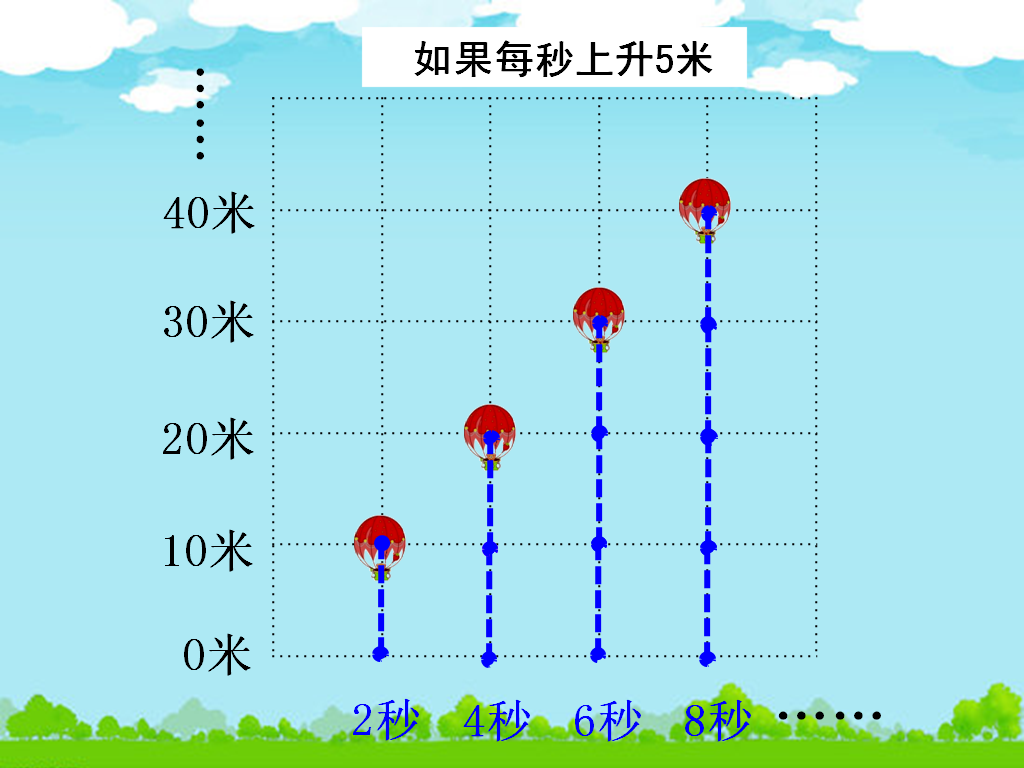 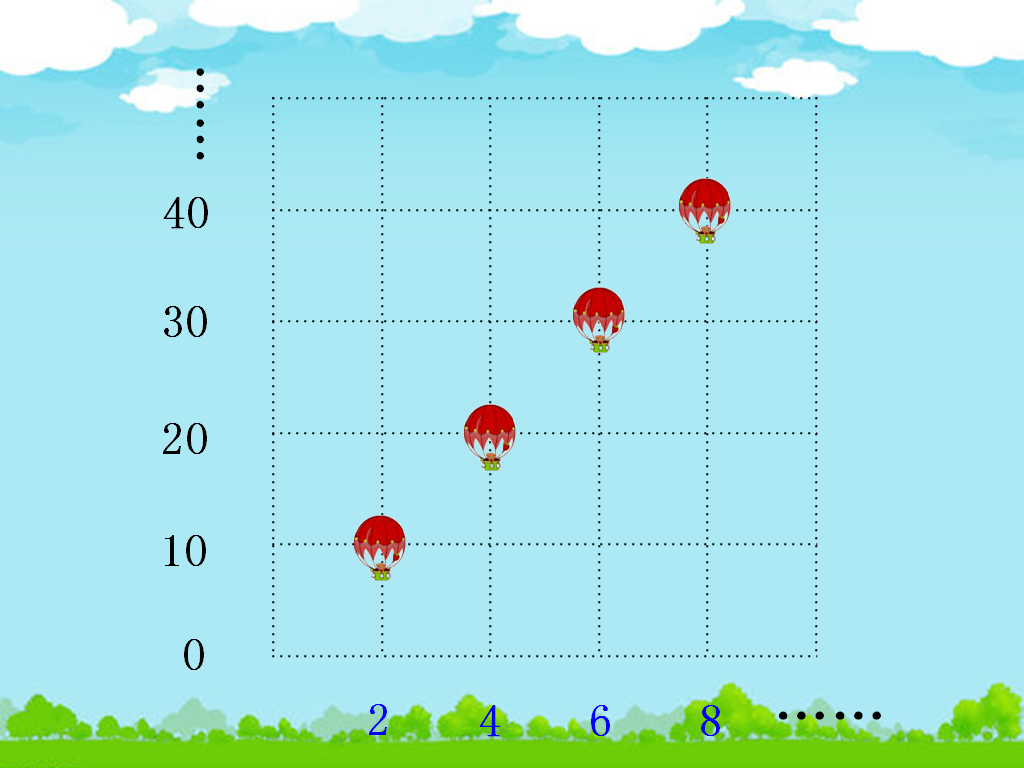 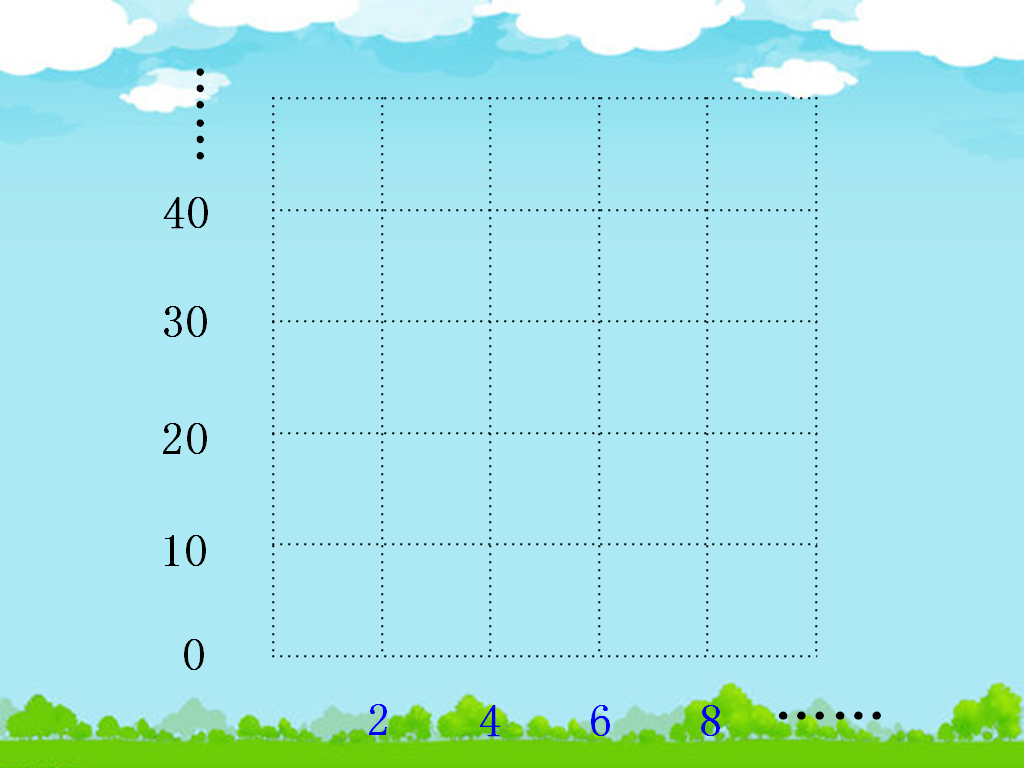 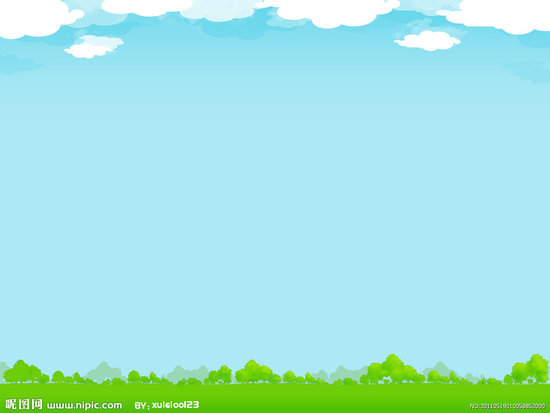 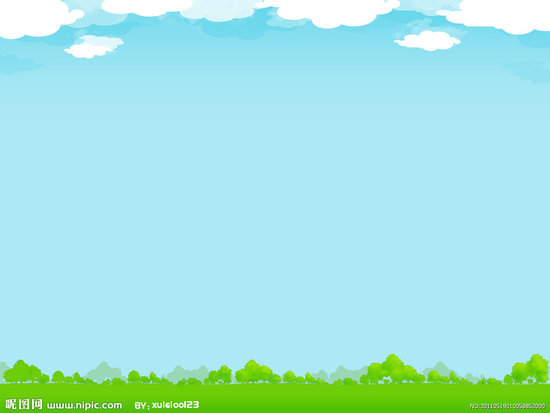